C-House 101
Class of 2024
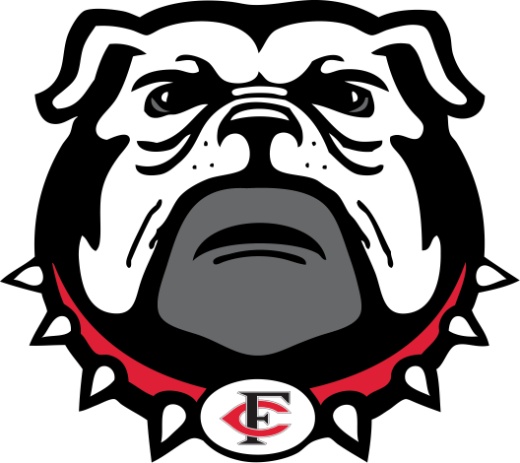 Meet Your Administration Team
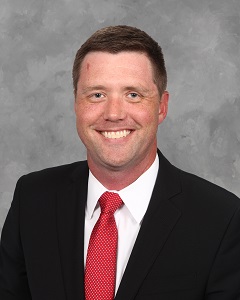 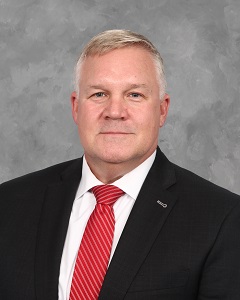 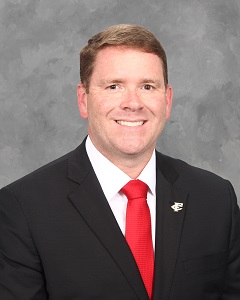 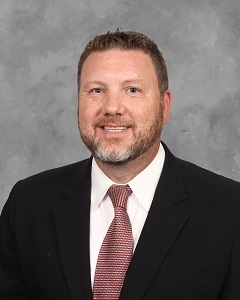 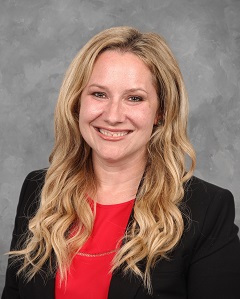 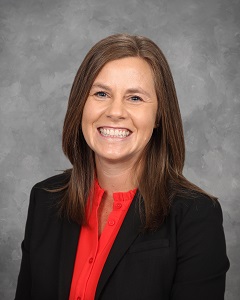 Dr. Josh Lowe Principal
Lisa Oswald
Chris Woodall
Jimmy Pagel
Jonathan Schreier
Allyson Carvell
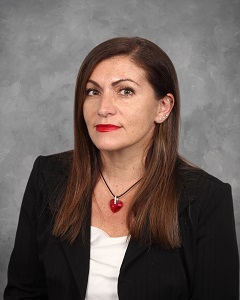 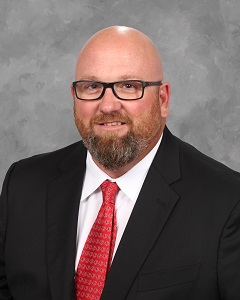 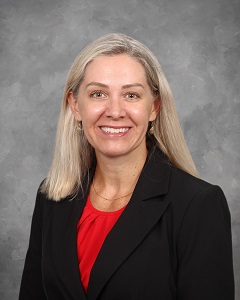 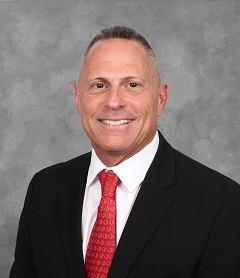 Dan Kaplan
Brian Bradley
Antonia Parisi
Jenny Gilmore
Meet Your Counseling Team
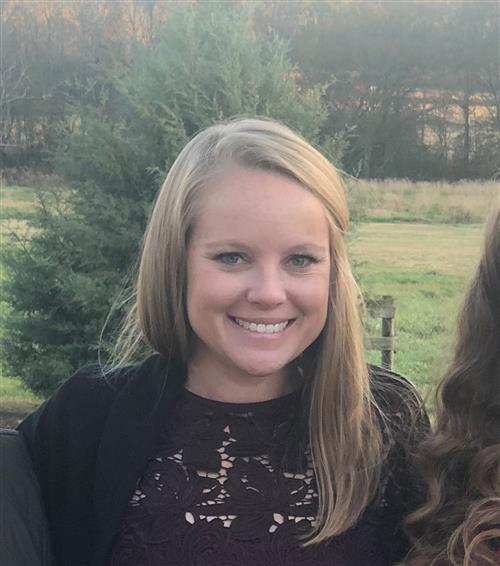 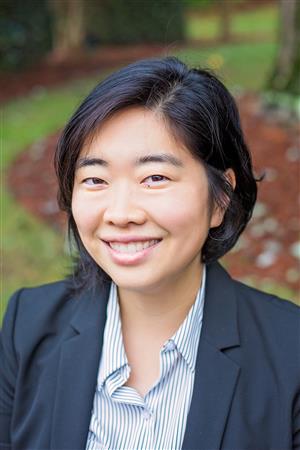 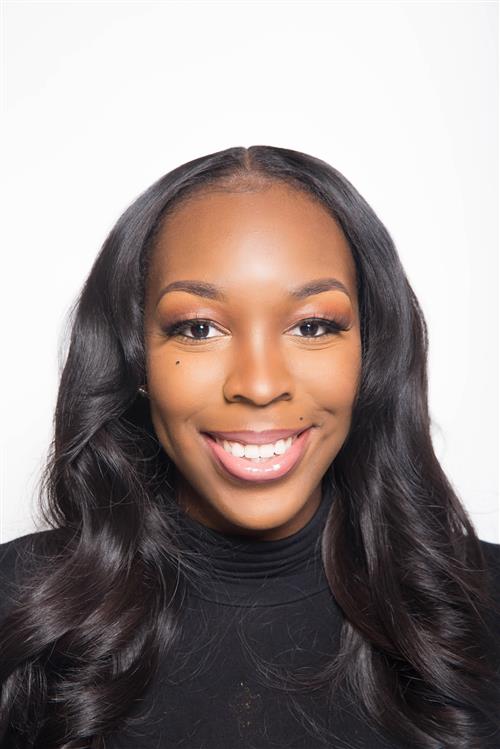 Victoria Adeleke
Fet-Kn
Courtney Knight
A-Cro
Jennifer Yoo
Cru-Fer & ESOL
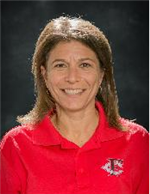 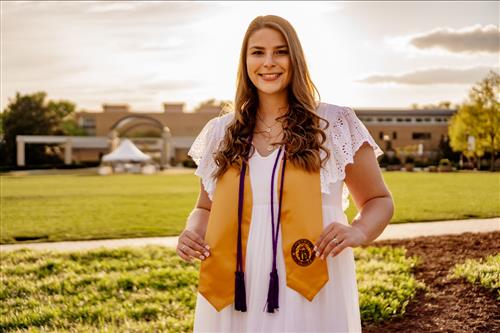 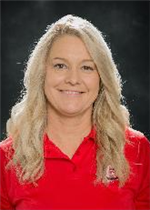 Andrea Katz
Lead Counselor
R-S
Emily Dempsey
Ko-Martin &
T-Z
Leslie Flath
Martinez-Q
We are Here to Help You!
Counseling Services Offered: 
Classroom Lessons for all students 
Academic Advisement 
Social, Emotional, and Academic support
Parent, Teacher, and Student conference coordination
Referrals to local therapists/resources 
College and Career advisement and support
Dual Enrollment Information
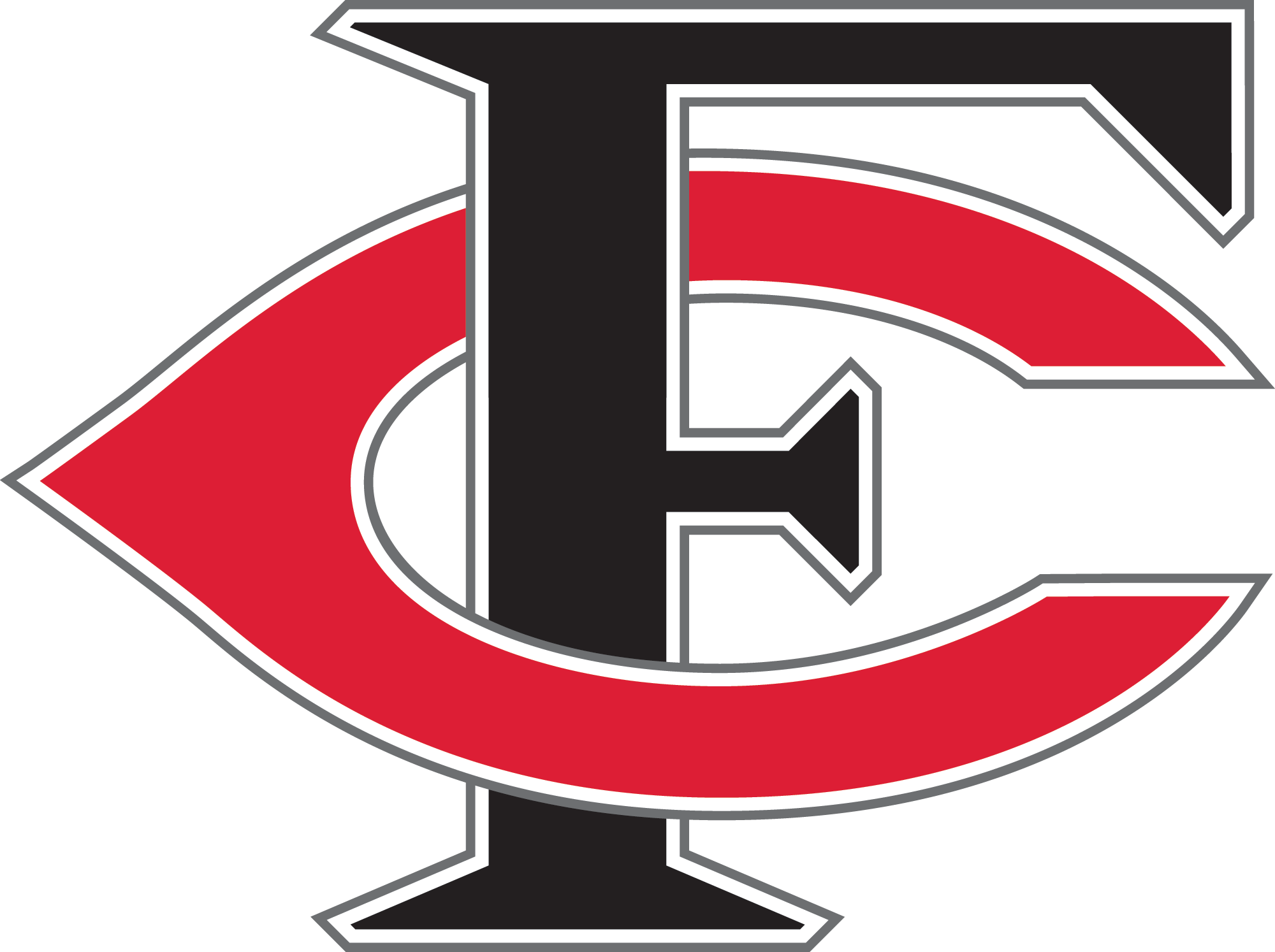 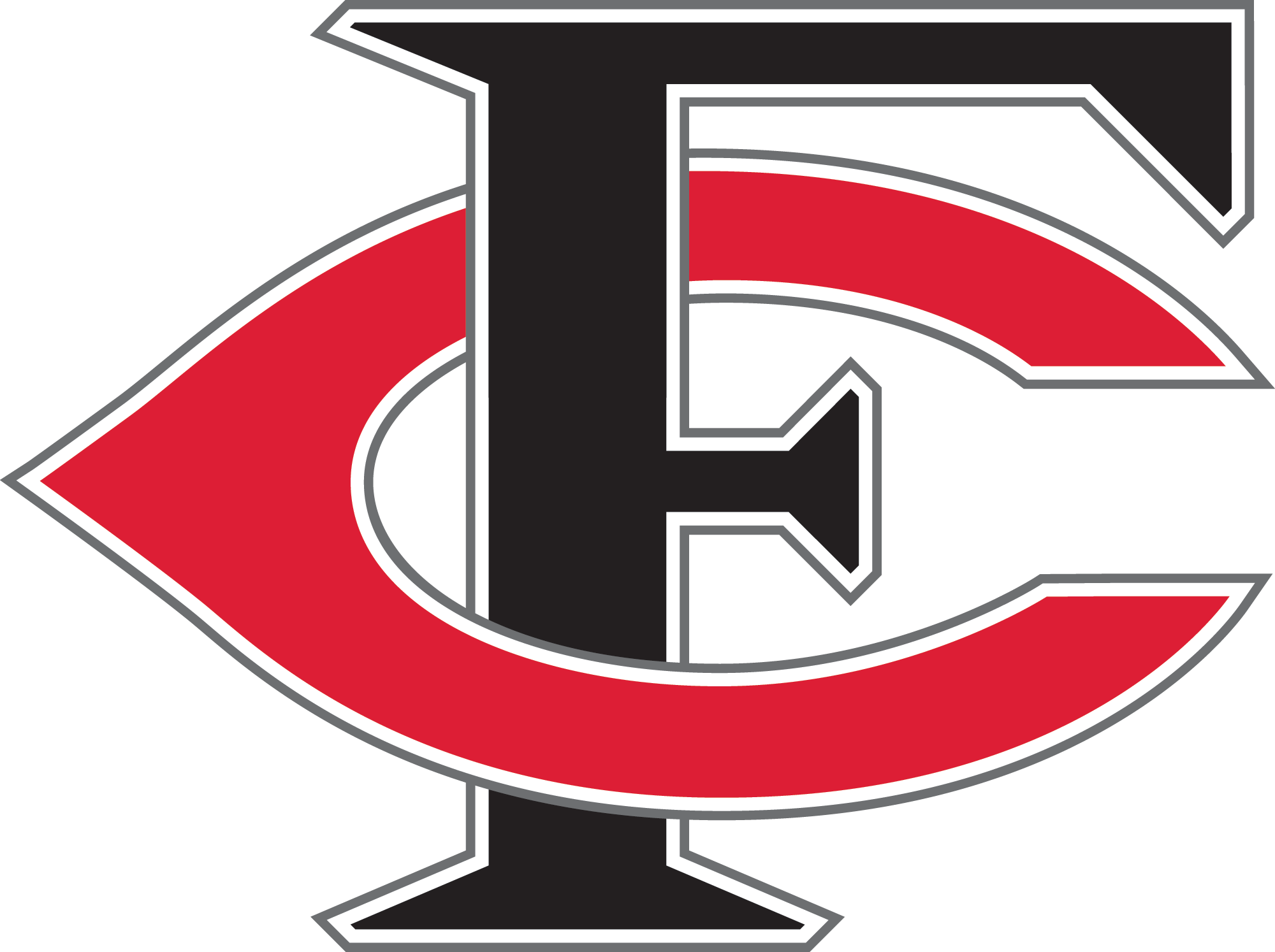 High School Graduation Requirements
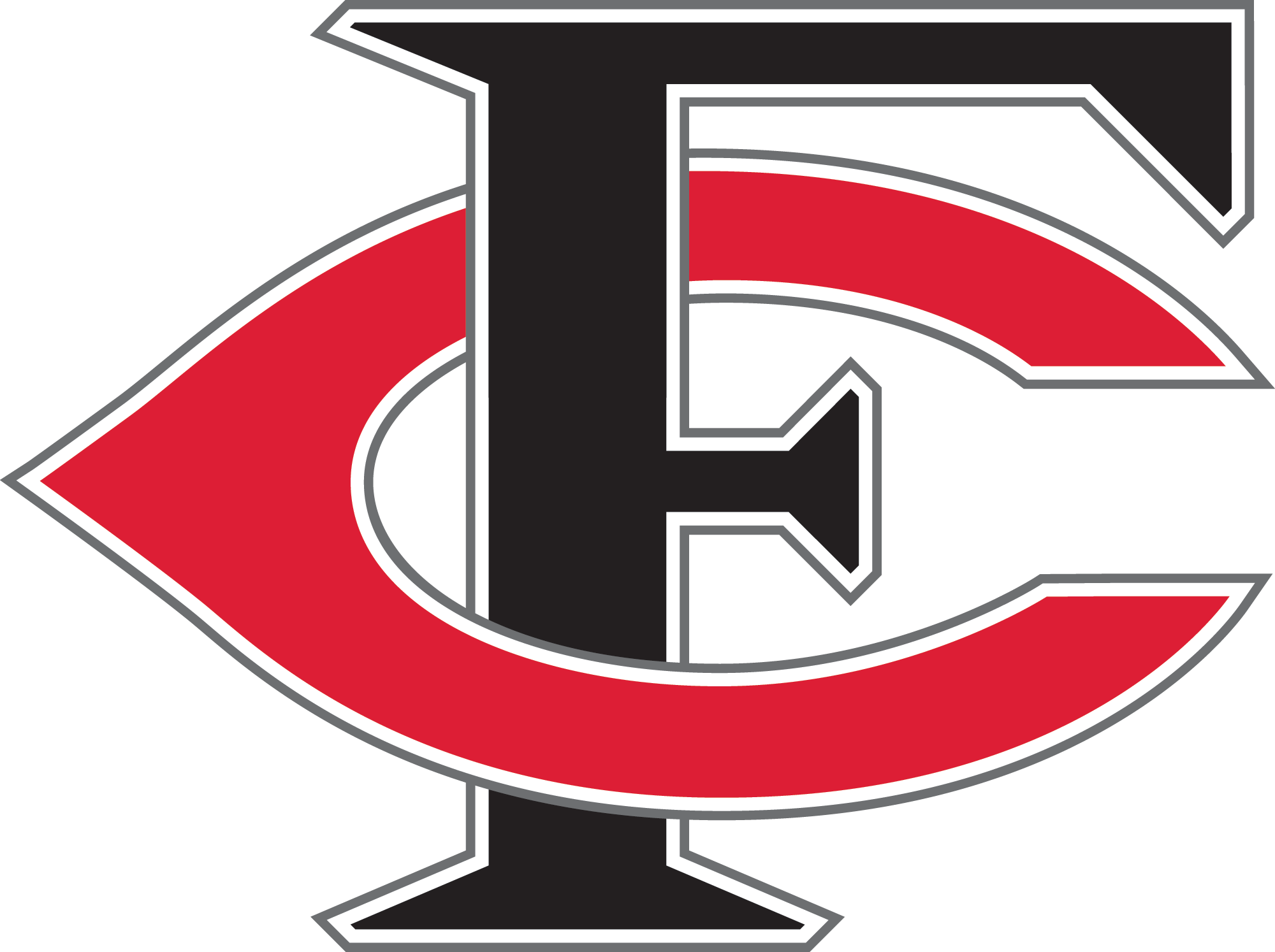 4 English Credits
9th Grade Lit , 9th Grade Lit Honors
10th Grade Lit, 10th Grade Lit Honors
American Lit, AP American Lit/Lang
Advanced Composition, AP Lit, or Dramatic Writing
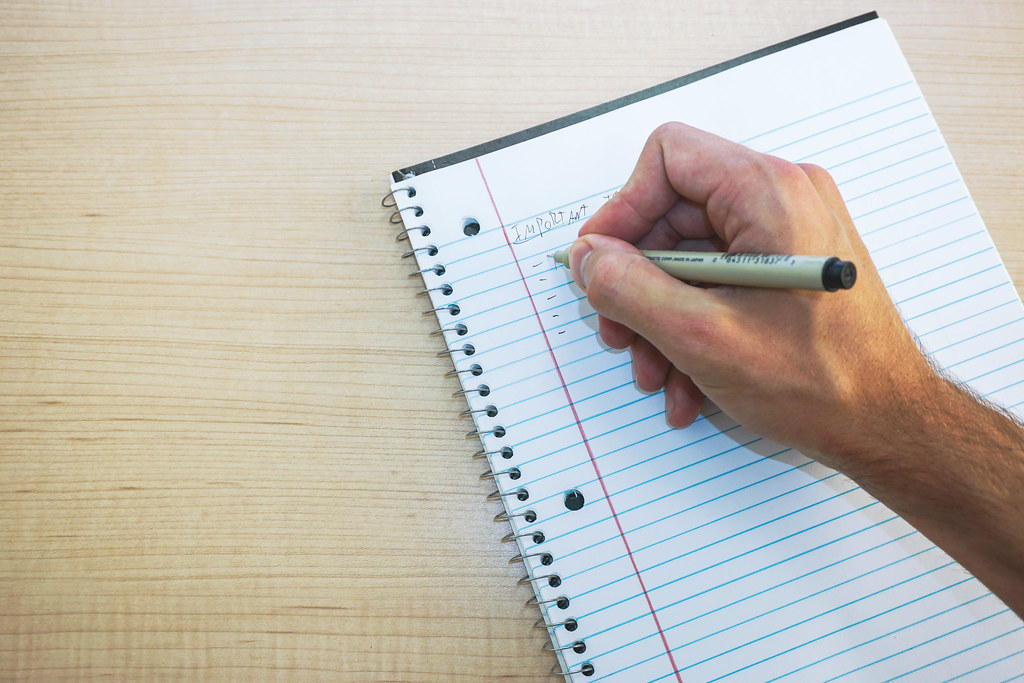 This Photo by Unknown Author is licensed under CC BY
Math Credits
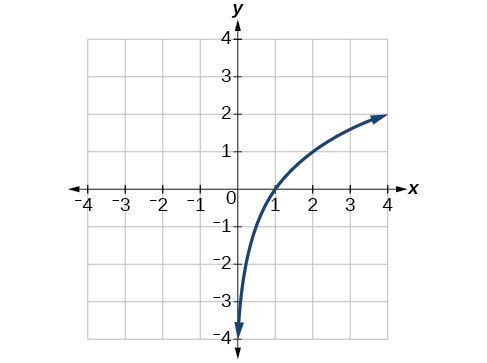 4 sequential math credits are required.
On level
Honors
Accelerated
AP

Ex - Algebra I, Geometry, Algebra II, 4th math senior year
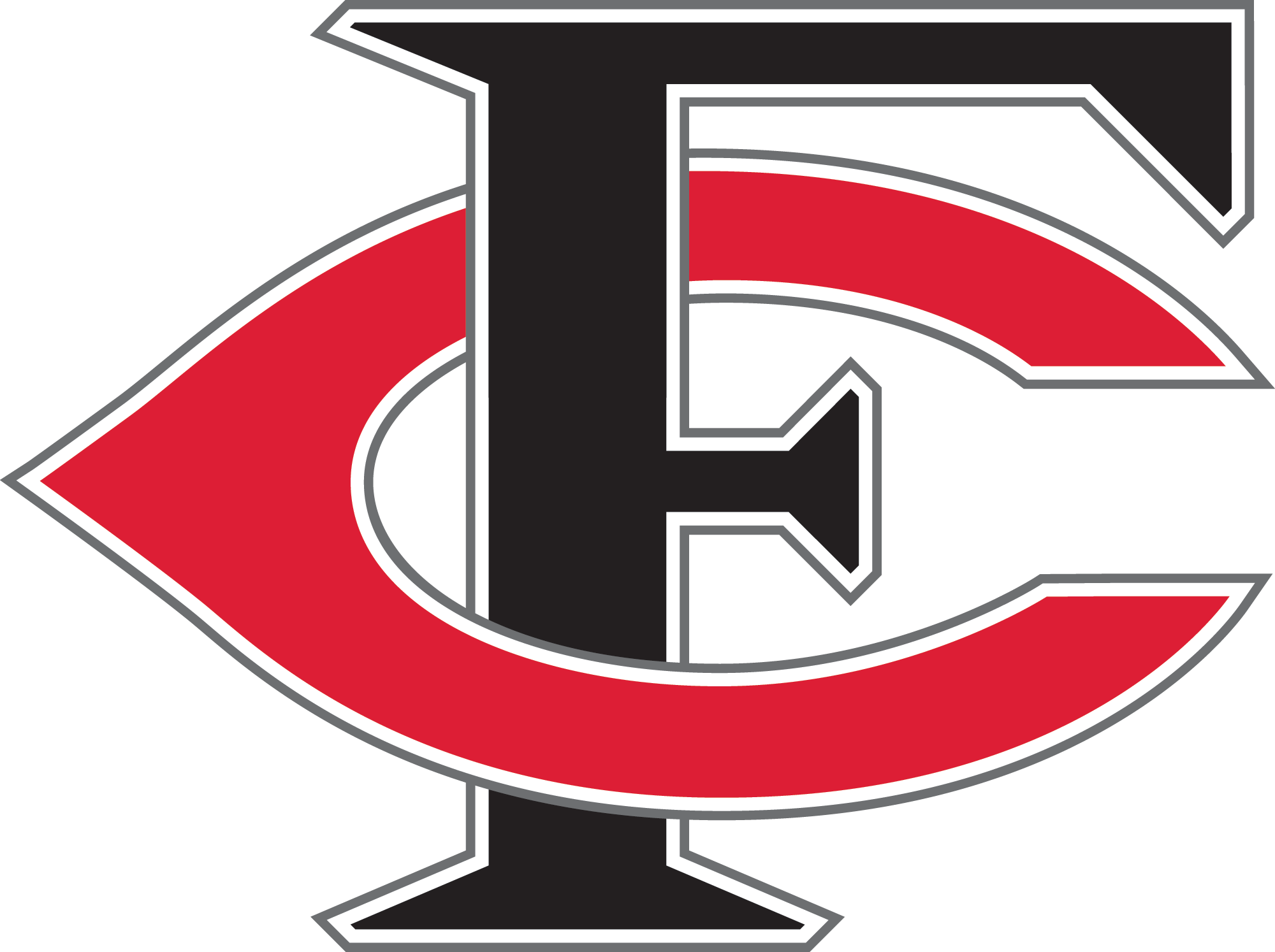 4 Science Credits
Required:
Physical Science or Physics
Biology, Biology Honors
Earth Systems, Environmental Science or Chemistry 
4th Science
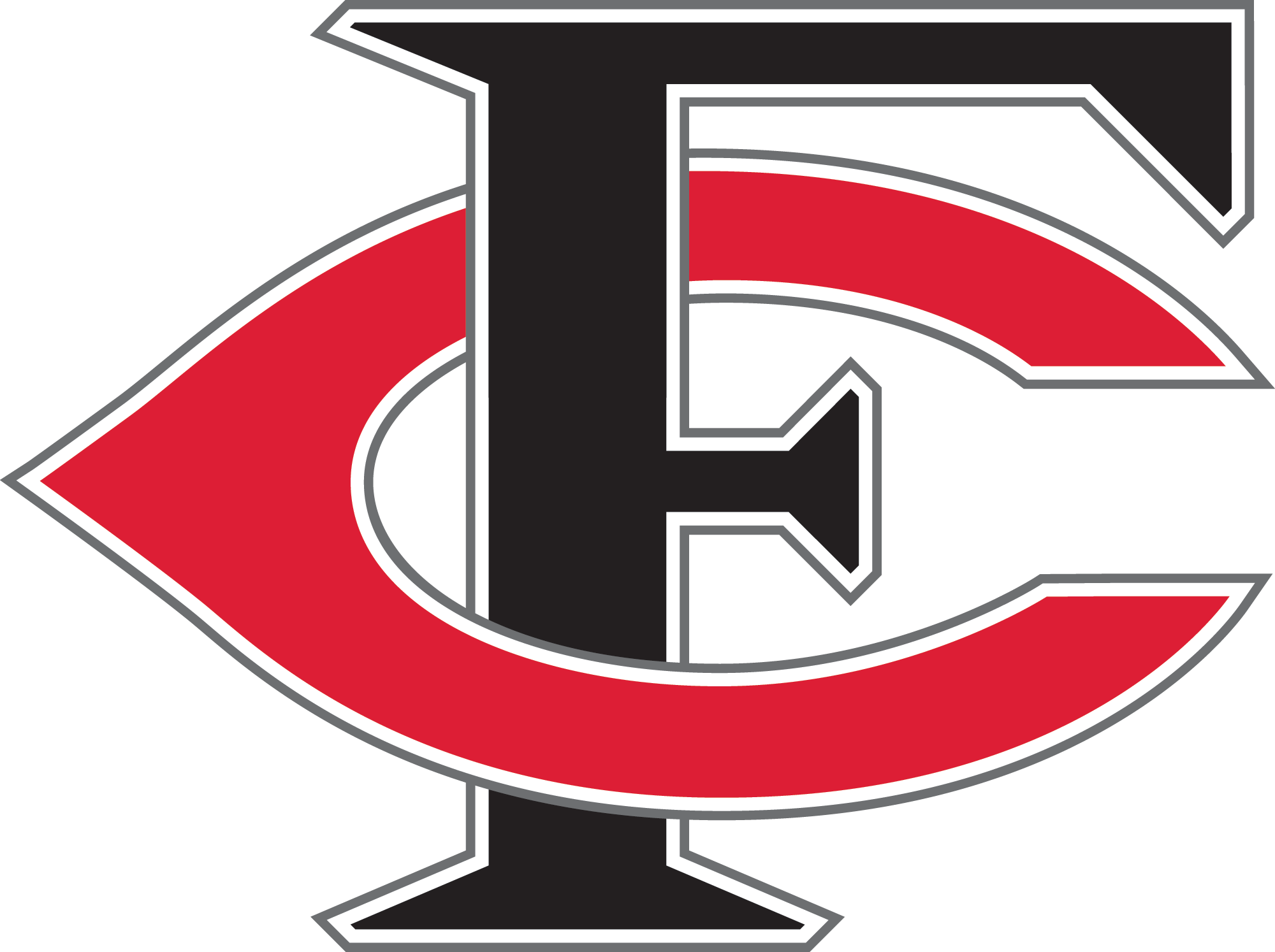 Social Studies
9th grade options:
World Geography/Current Issues 
Human Geography      
          
10-12th grade courses:
World History or AP World History– 10th grade  
US History or AP US History – 11th grade 
Economics & American Government or AP Macro and/or AP Government
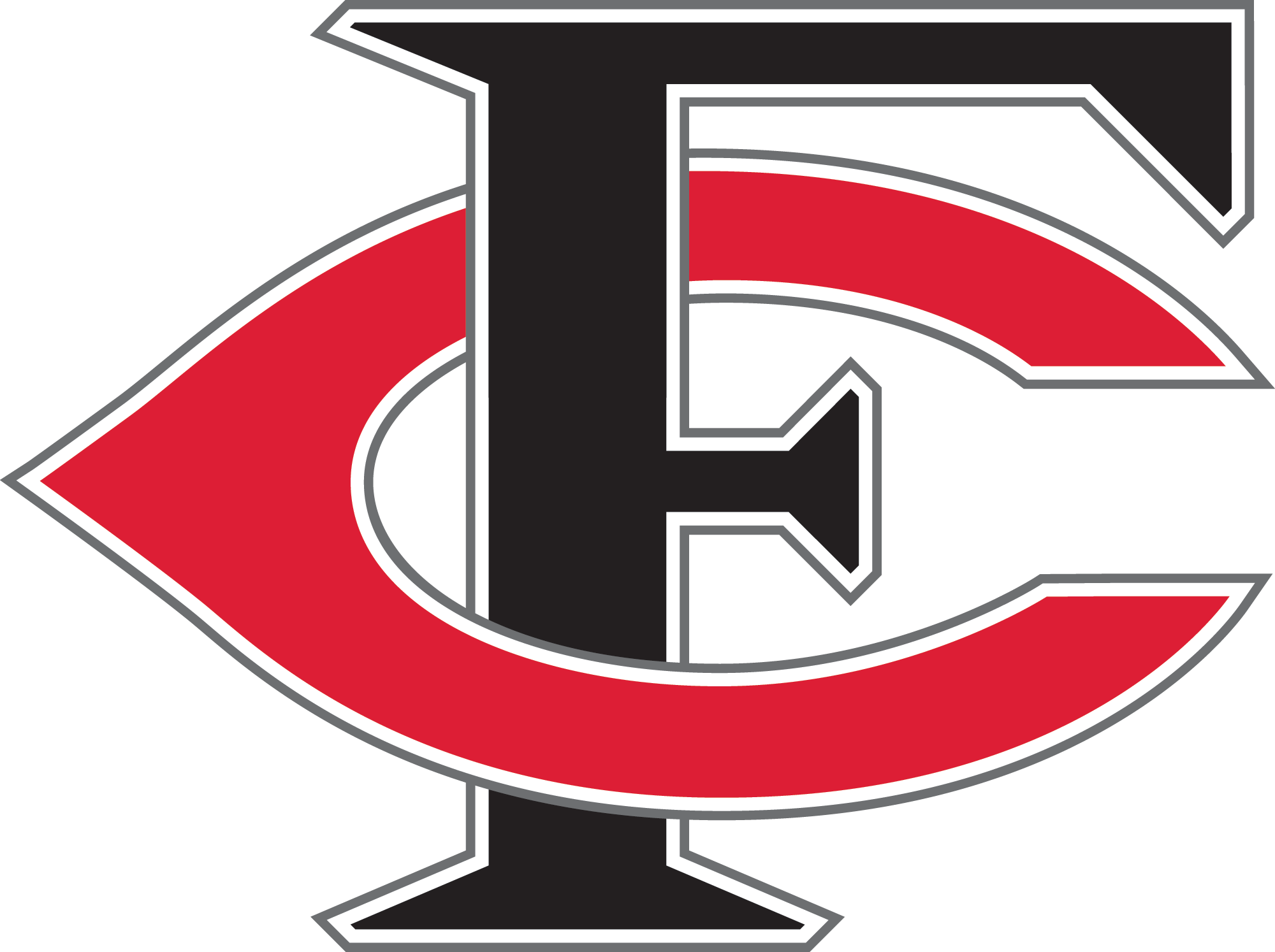 World Language
All University System of Georgia 4-year colleges and most private colleges require 2 consecutive years of the same World Language for admission.  
FCHS World Language offerings
American Sign Language 
German
Spanish 
Native Speaker Spanish
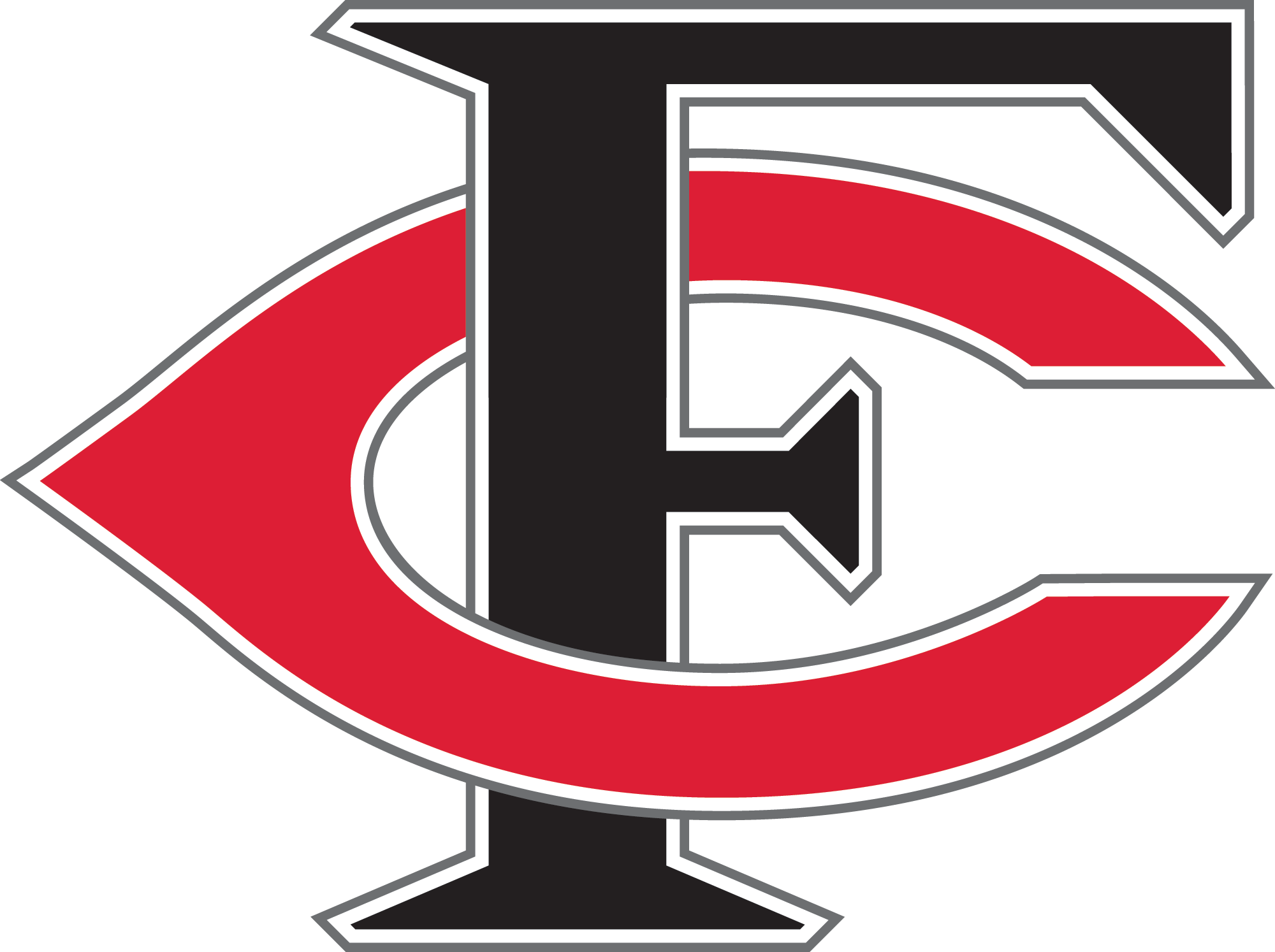 CTAE Pathways
Nutrition and Food
Teaching as a Profession           
Veterinary Science
Workforce Ready 
Engineering
Automotive Technology 
A/V Tech and Film
Cloud Computing 
Computer Science
Cosmetology 
Film Production
Marketing and Management 
Marketing Communications            
Sports and Entertainment Marketing
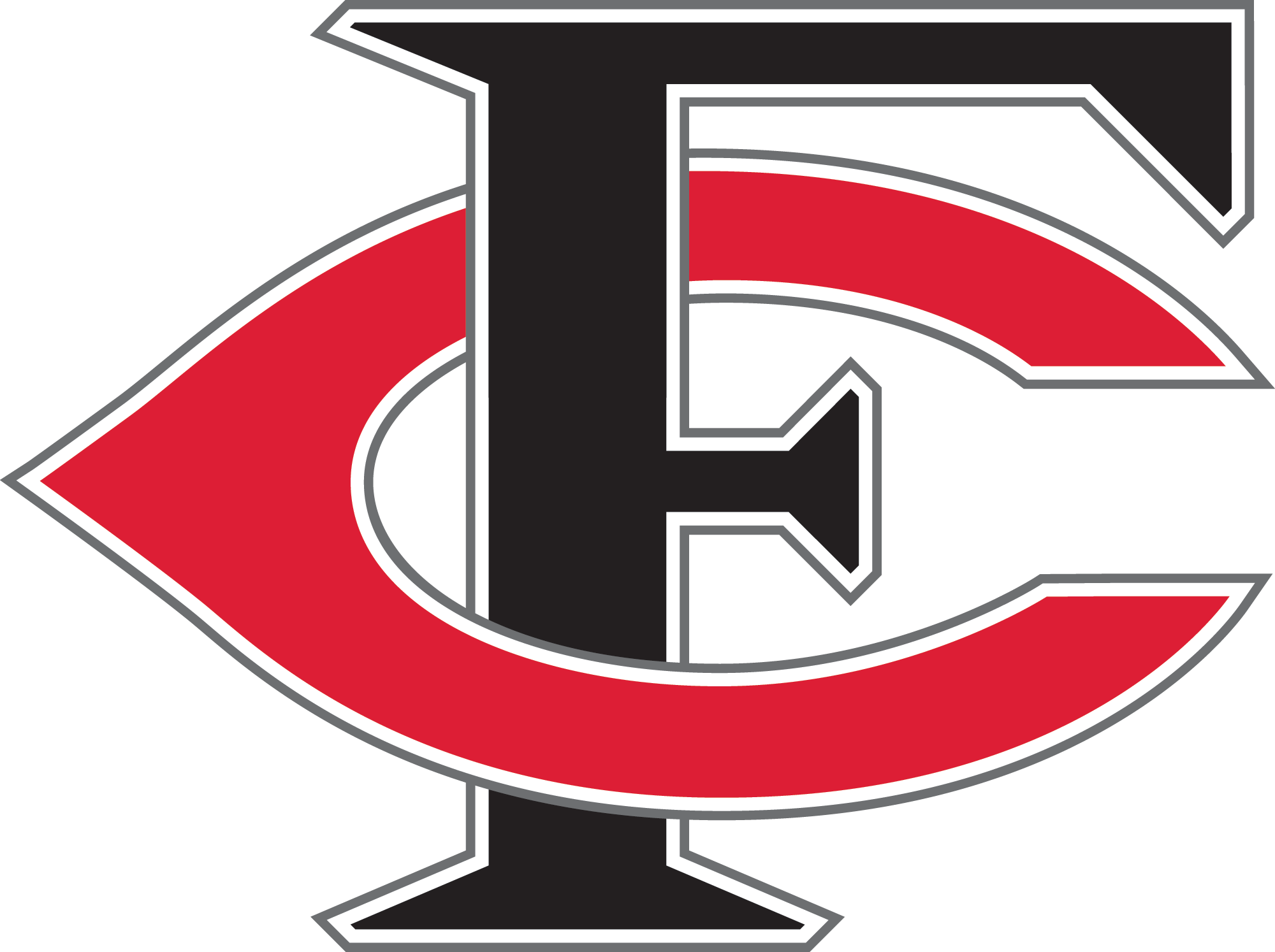 Fine Art Courses
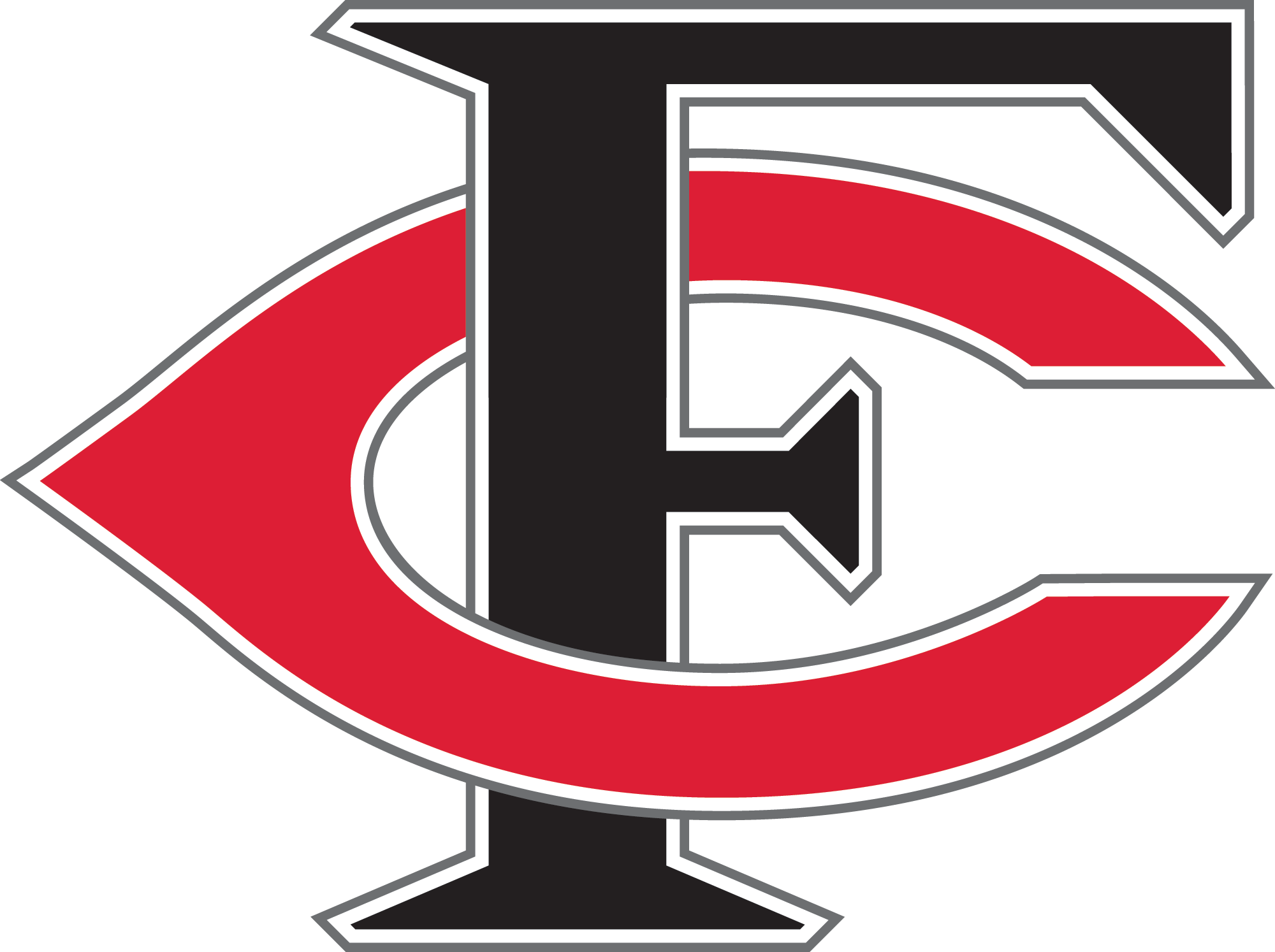 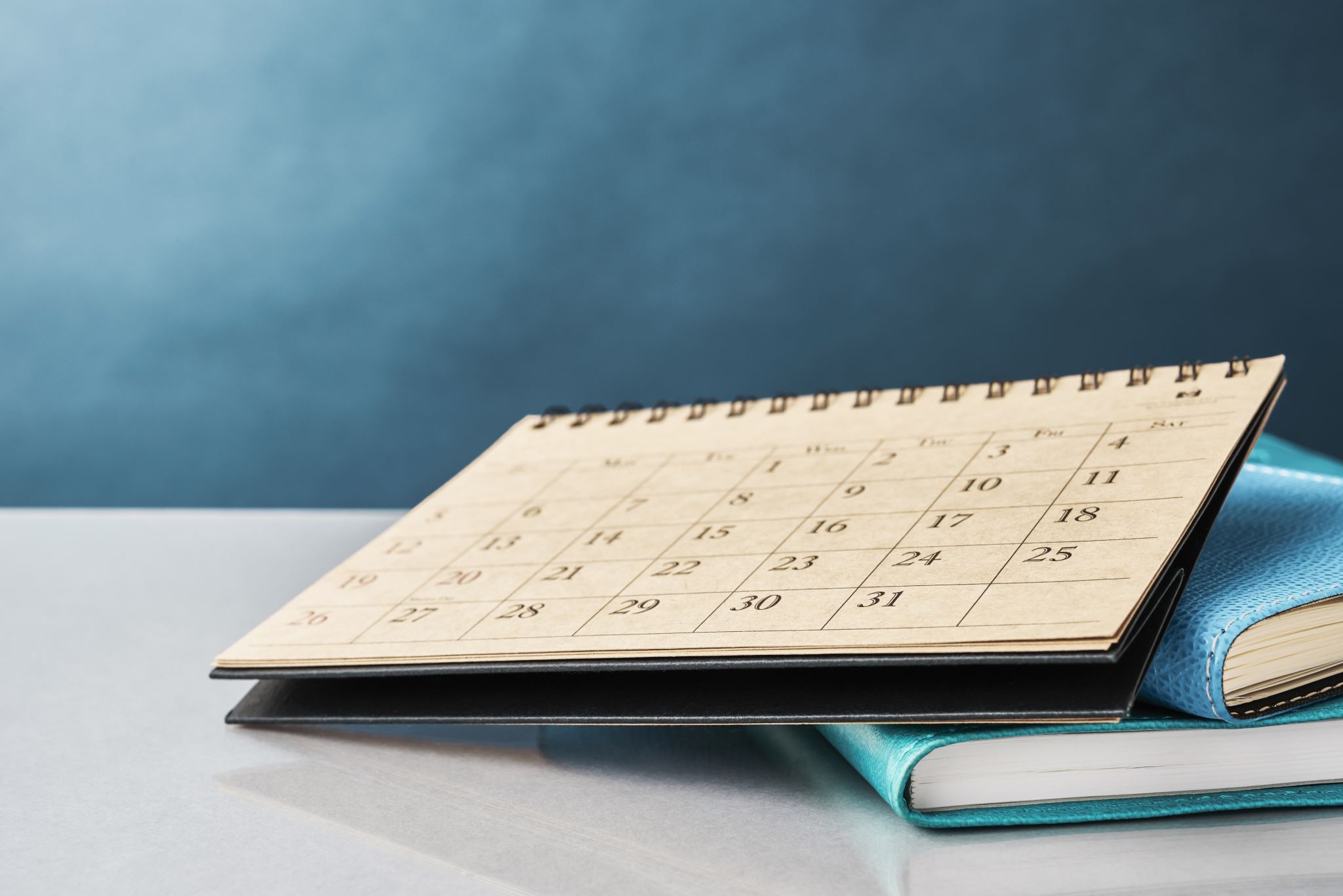 Balance and Rigor
Schedule
Course load: On level, Honors, AP, Dual Enrollment
Dual Enrollment/FVA/GAVS (Spring Deadline)
Extra-curricular
Work
Community Service
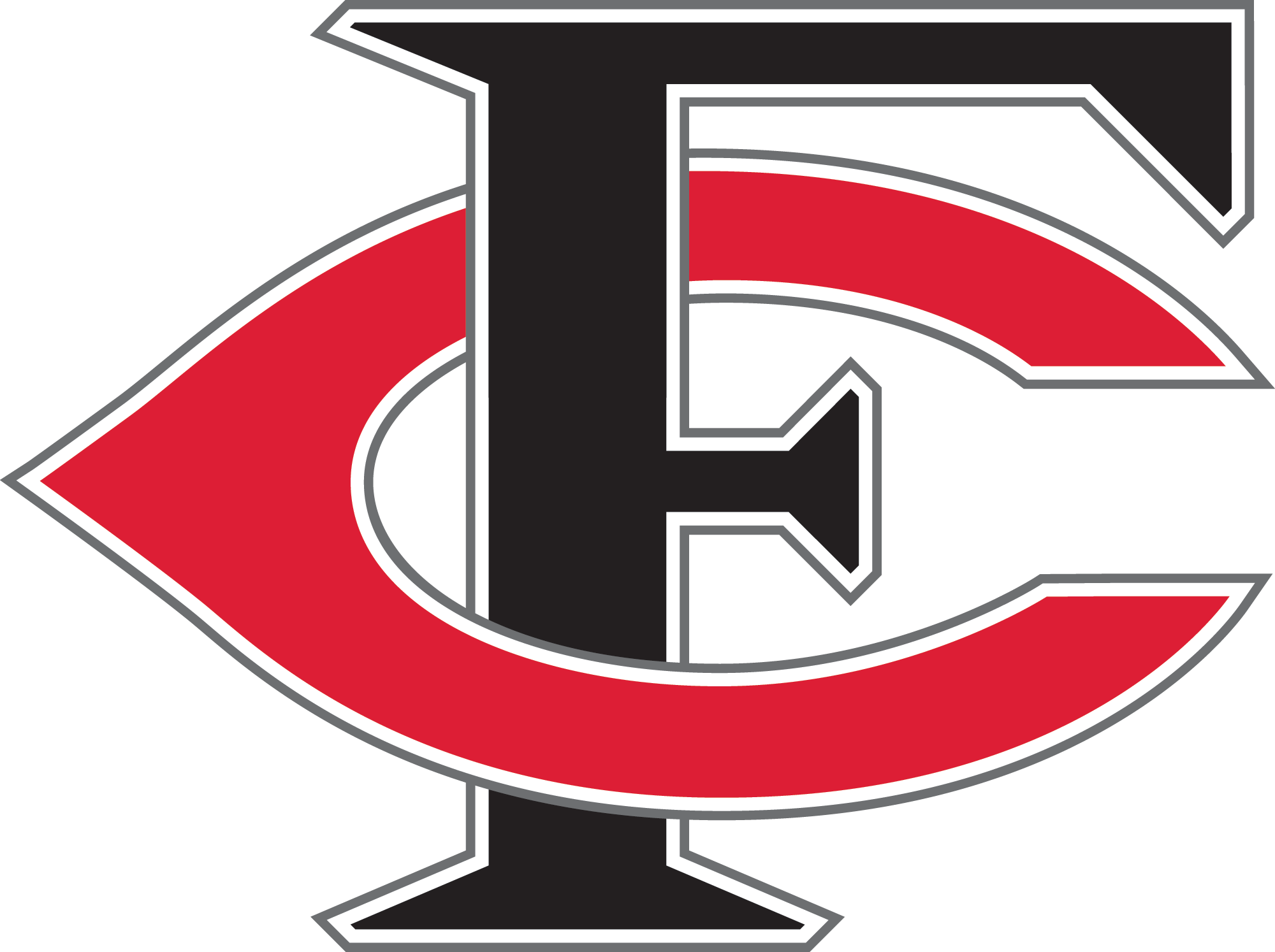 GPA
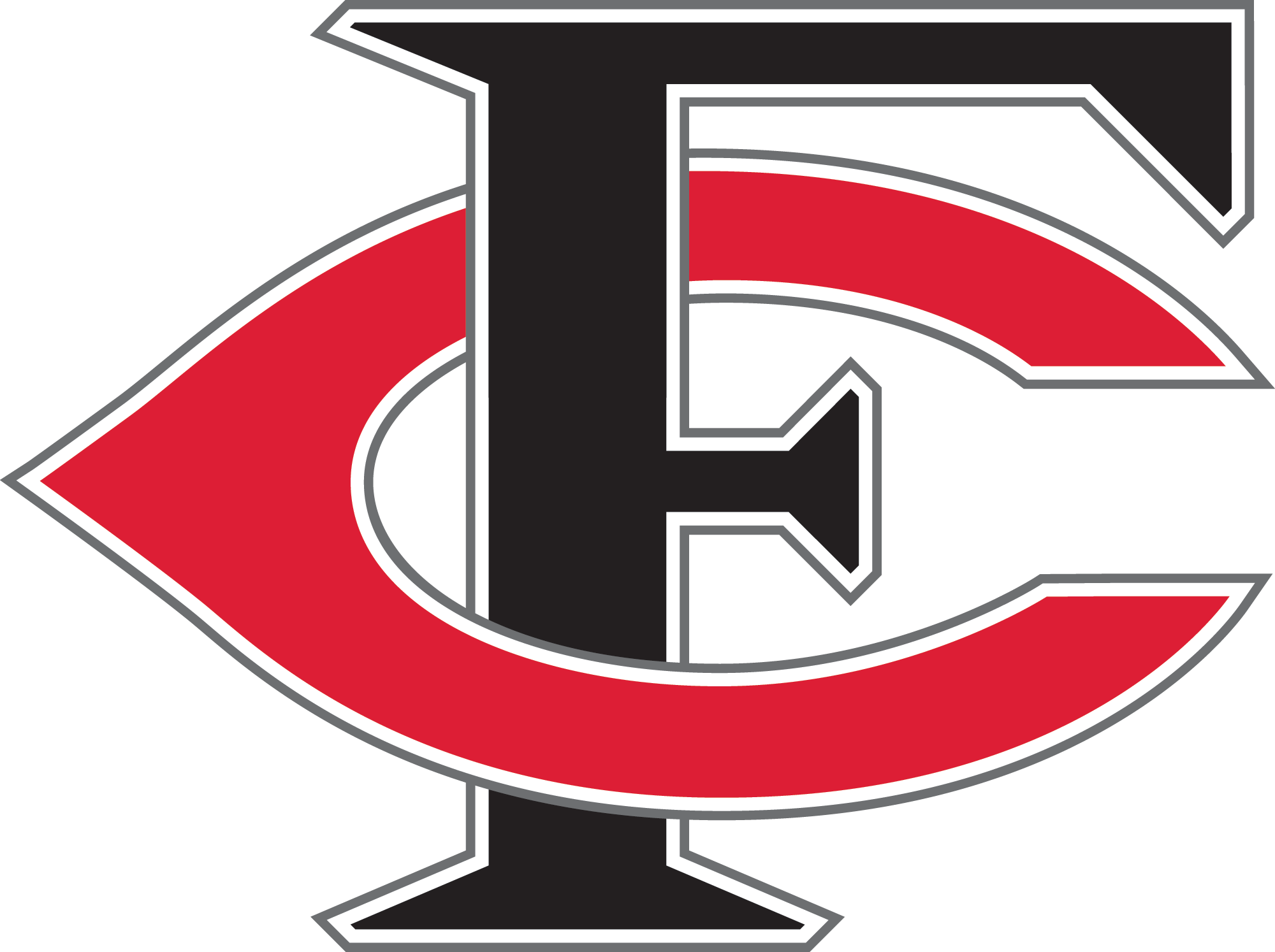 Forsyth Central GPA:
All Classes taken 9th-12th are factored into GPA
AP/Dual Enrollment full quality point given
Pay attention to the credit awarded for the class
1.0 yearlong courses
.5 semester long courses
GPA continued...
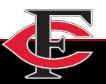 HOPE/Zell Miller GPA
Only core classes taken 9th-12th are included in the GPA 
Math, Science, Language Arts, Social Science, World Language, most AP courses
AP/Dual Enrollment courses awarded .5 quality point with nothing above a 4.0
Pay attention to the credit awarded for the class
1.0 yearlong courses
.5 semester long courses
Check out the unofficial GPA calculator that can be found on the counseling webpage at: https://www.forsyth.k12.ga.us/Page/21799
Sample schedule
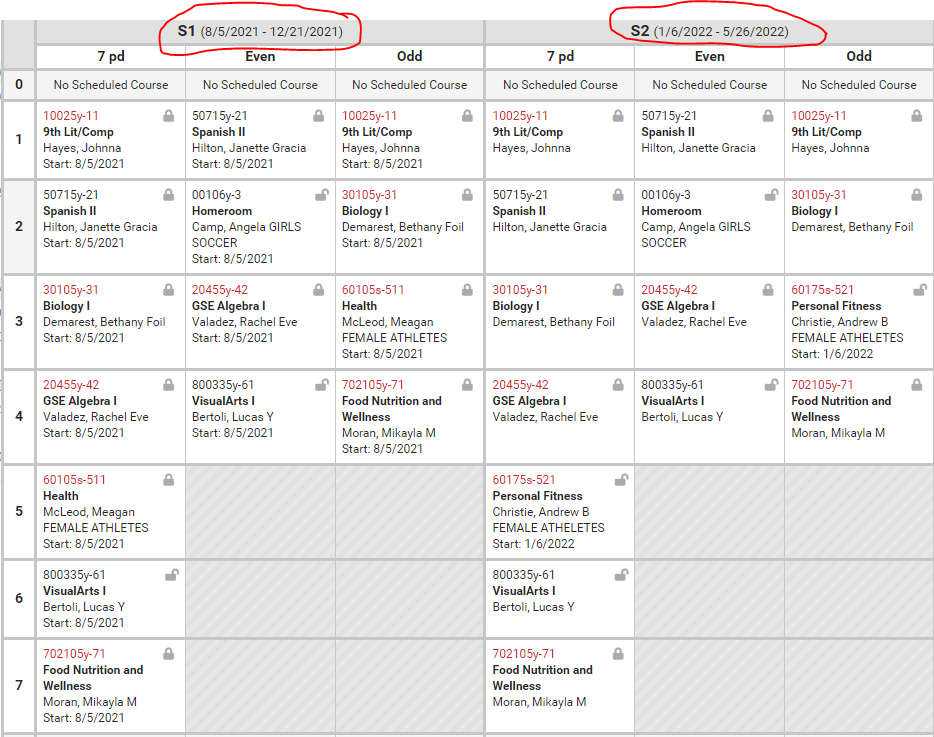 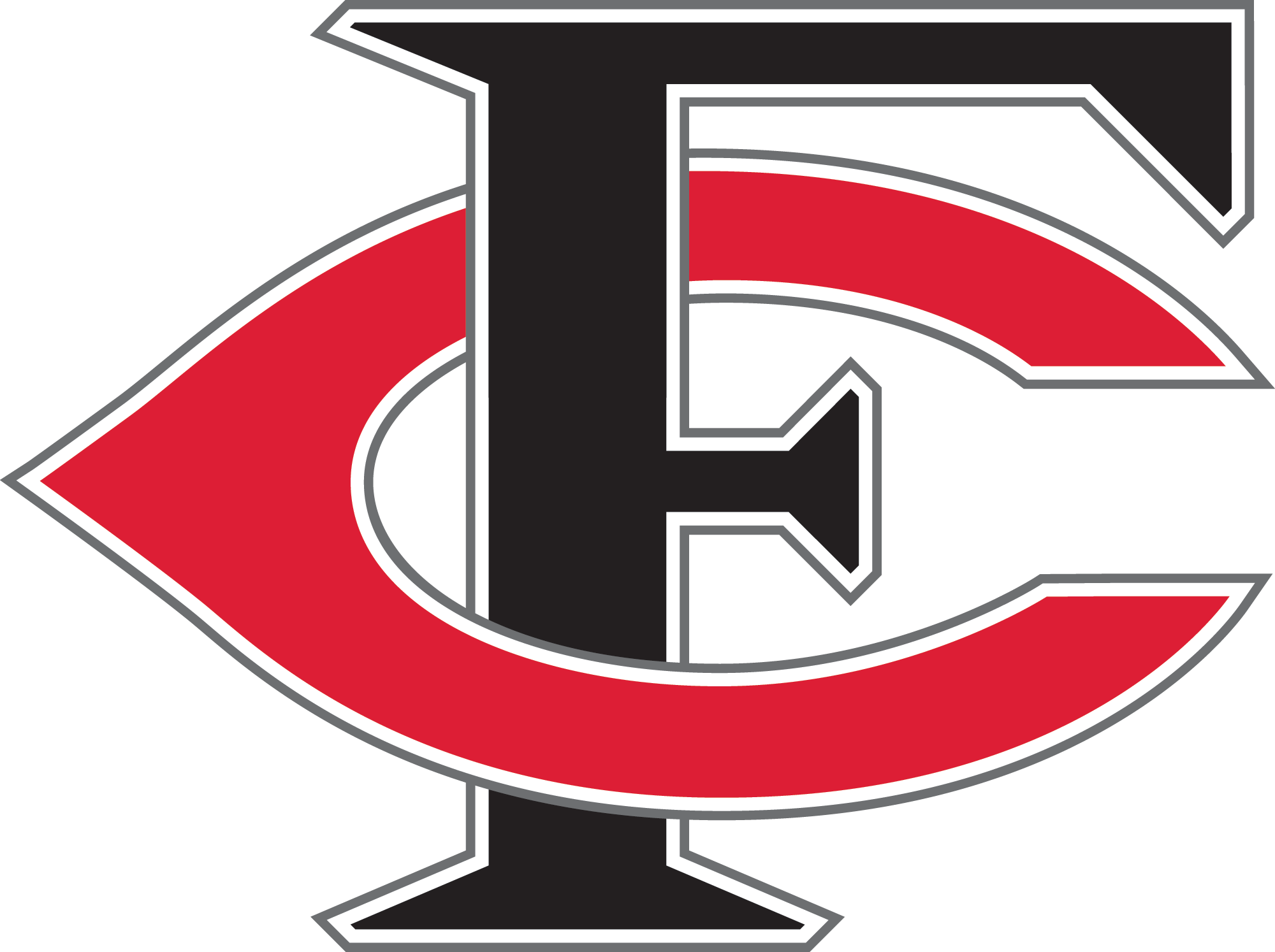 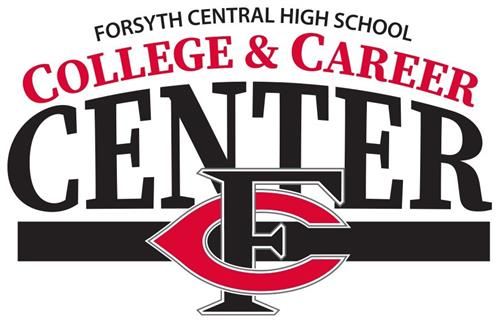 College and Career Center
Assistance with Post-Secondary Planning
Scholarships
College Applications
Military Exploration
Career Exploration
College Rep Visits
Essay Assistance
Register for SAT/ACT
C – House Student Supports
Graduation Coach – Student Success through the years
School Social Worker – Assistance for our families and students
School Nurse – Caring for the health and well-being of students
Student Advocacy Specialist – offers SEL support to students
“The Well” (dedicated space w/dedicated Wellness Coach) supporting our students with movement, mindfulness, relaxation, stress reduction and other services
Power Hour – chat with friends or attend tutoring with teachers
Homeroom – academic support, clubs and activities
Get Connected
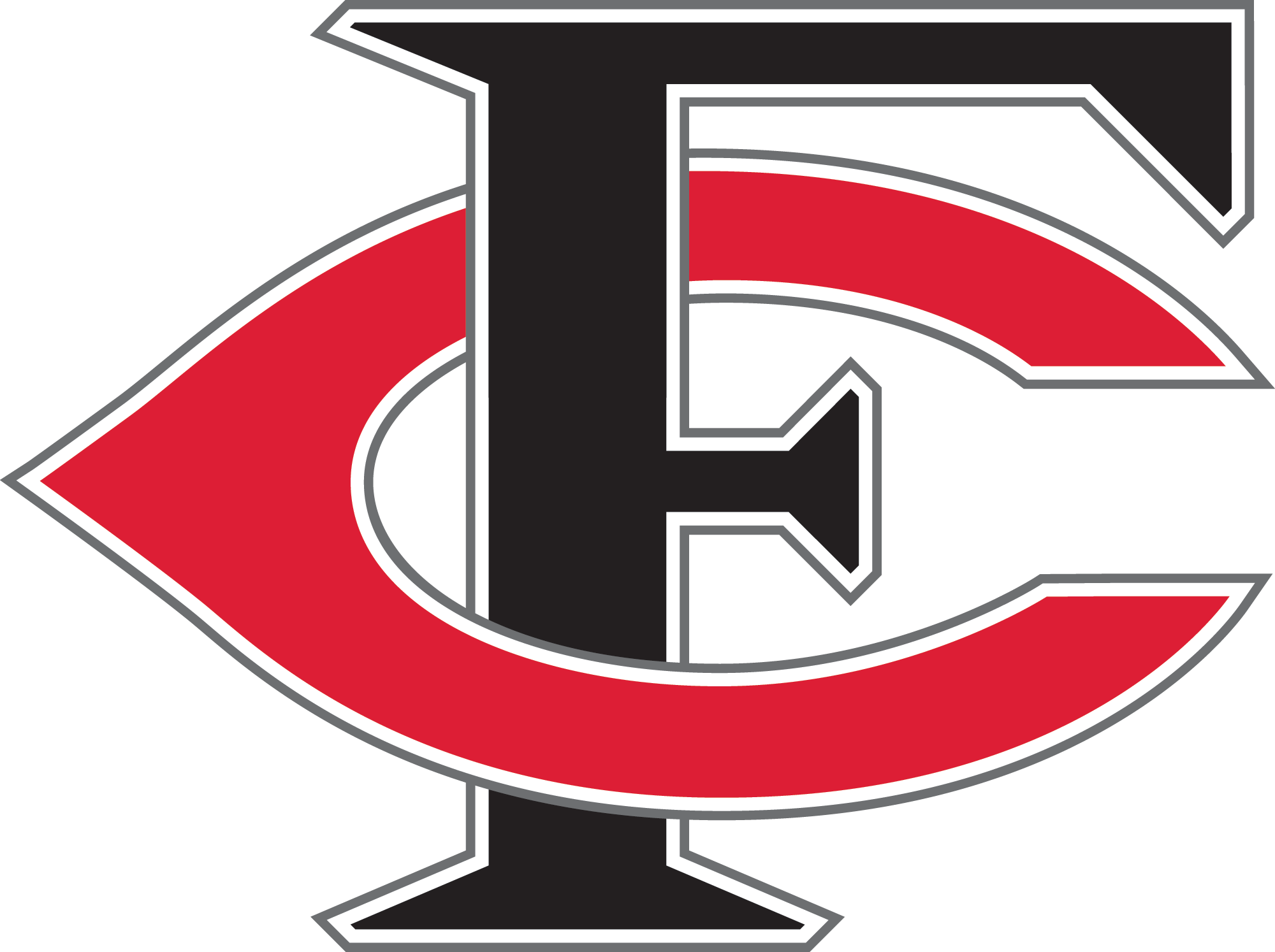 Over 50 Clubs!
Athletics
Band
Theater & Arts
Join FCAB 

Club Fair: August 29th during lunch/power hour

Please visit our FCHS webpage under Extracurricular for more information.
Please visit our Counseling Website
And our Social Media accounts 
for Counseling news!




Facebook: FCHS Counseling
Instagram: fchsbulldogcounseling
Twitter: @FCHCounseling ​
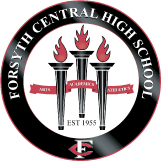